Министерство образования и науки Забайкальского края
Промежуточное совещание/ Kick-off
Клименко Татьяна Константиновна
и.о. министра образования и науки Забайкальского края
Проект:
Совершенствование процесса подготовки оперативной информации о ходе реализации ключевых мероприятий Министерства образования и науки Забайкальского края
Организационно-распорядительные документы
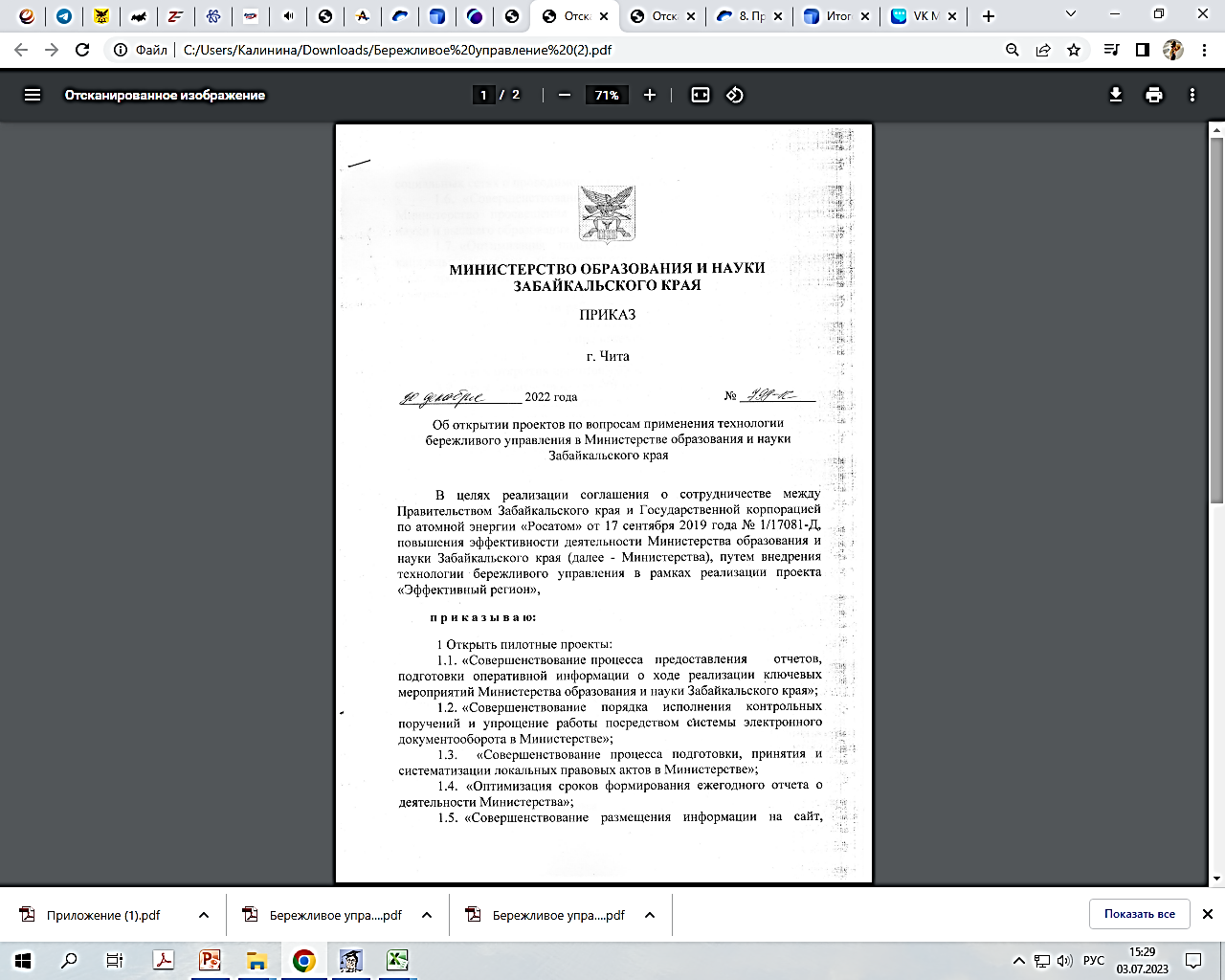 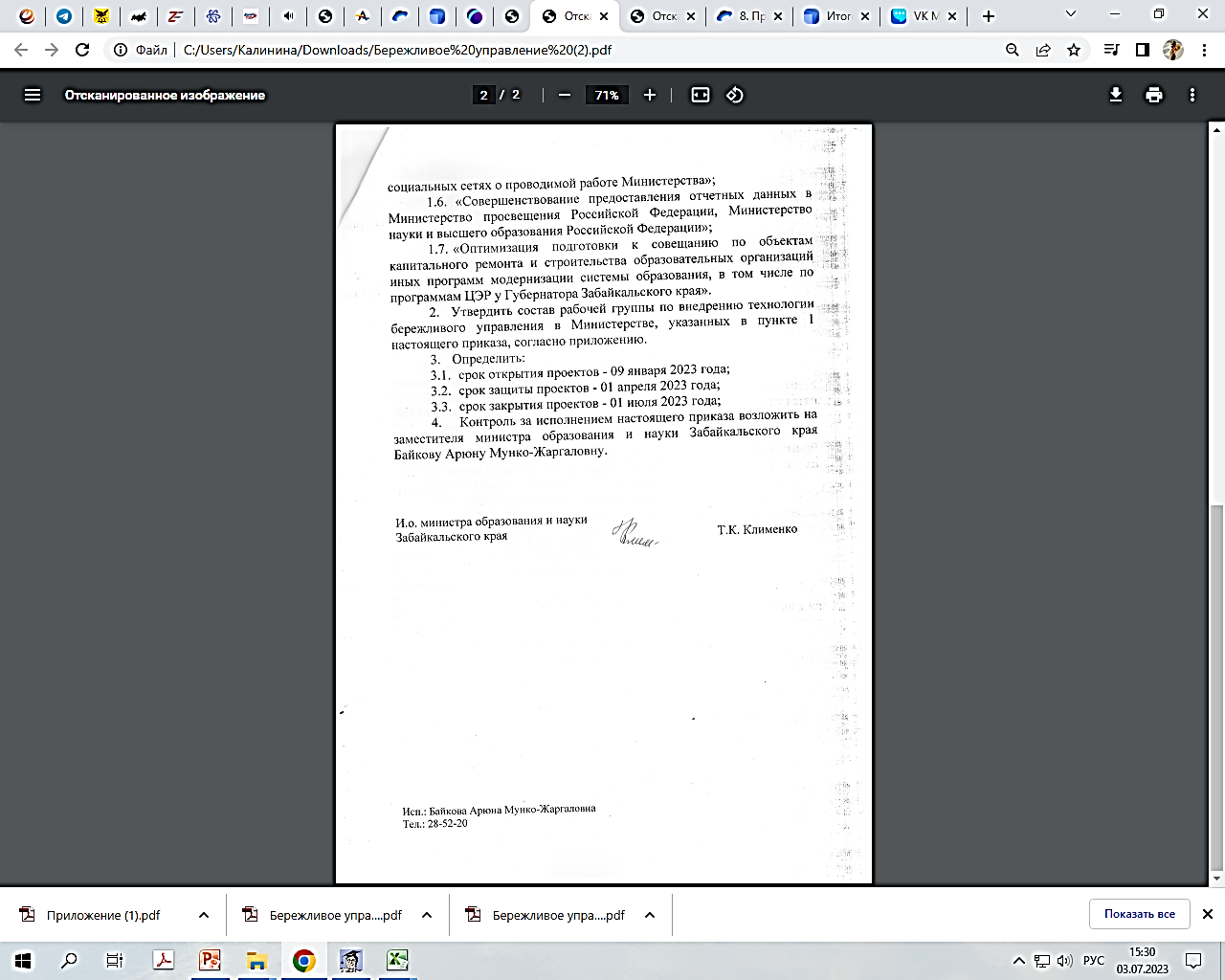 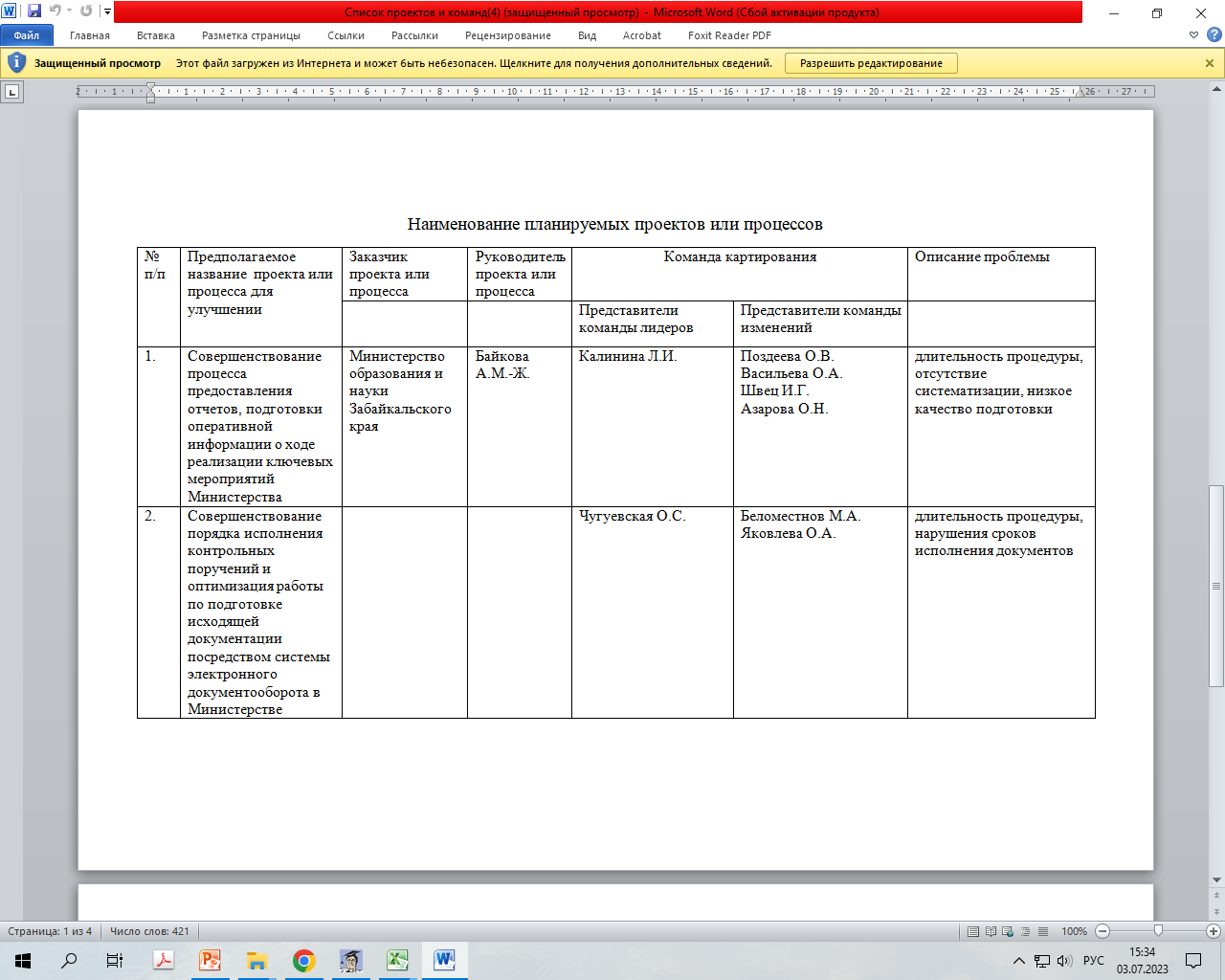 Команда проекта
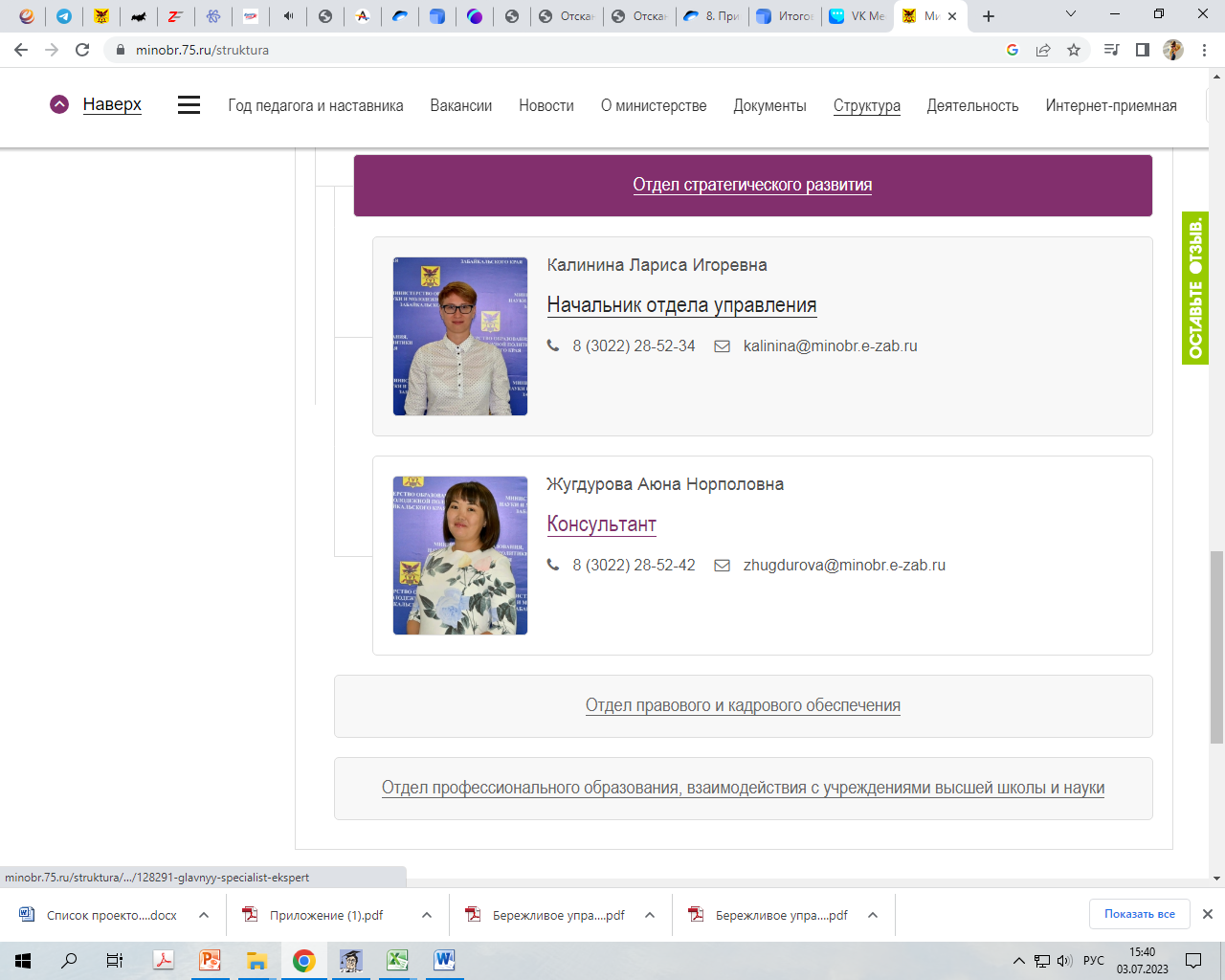 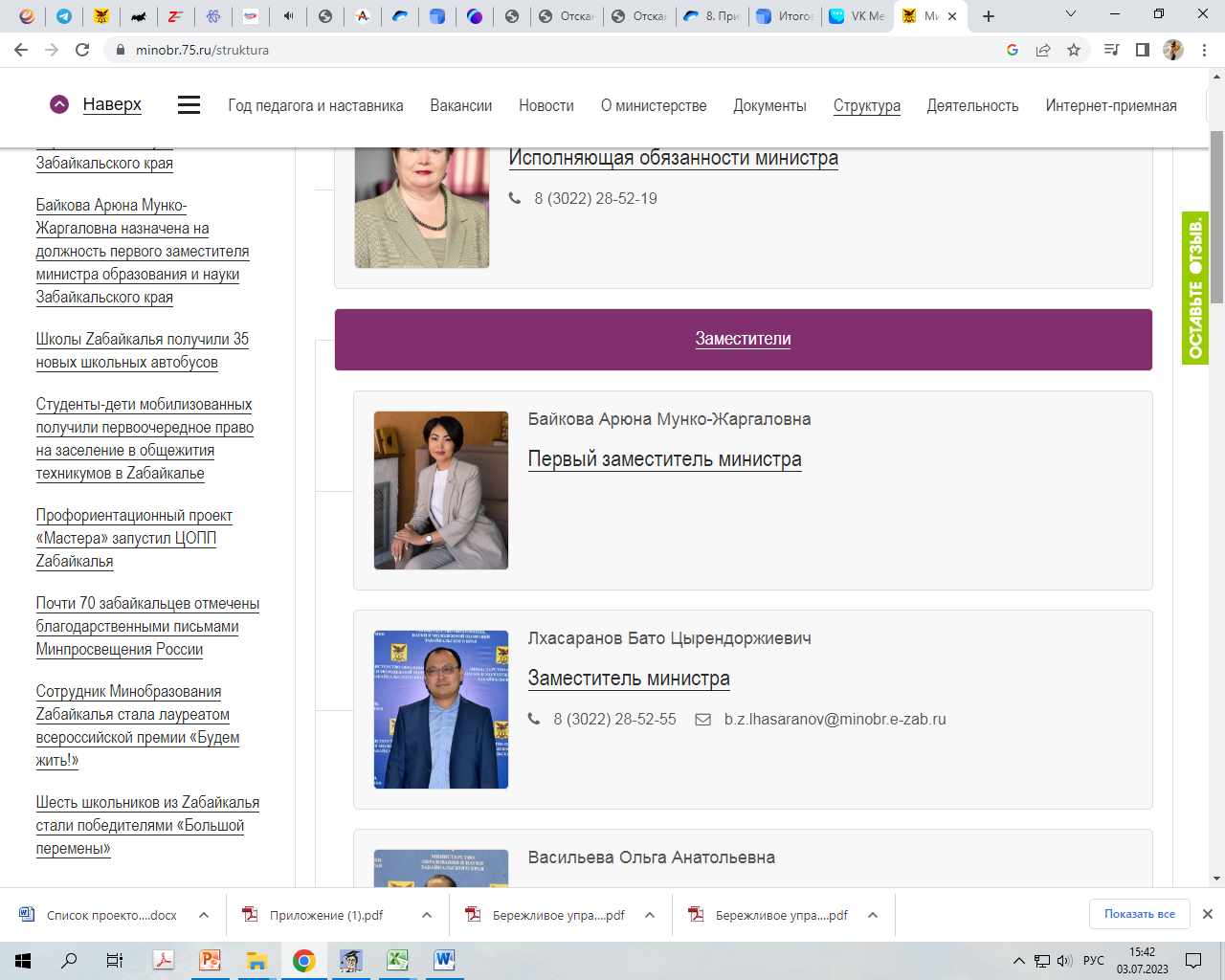 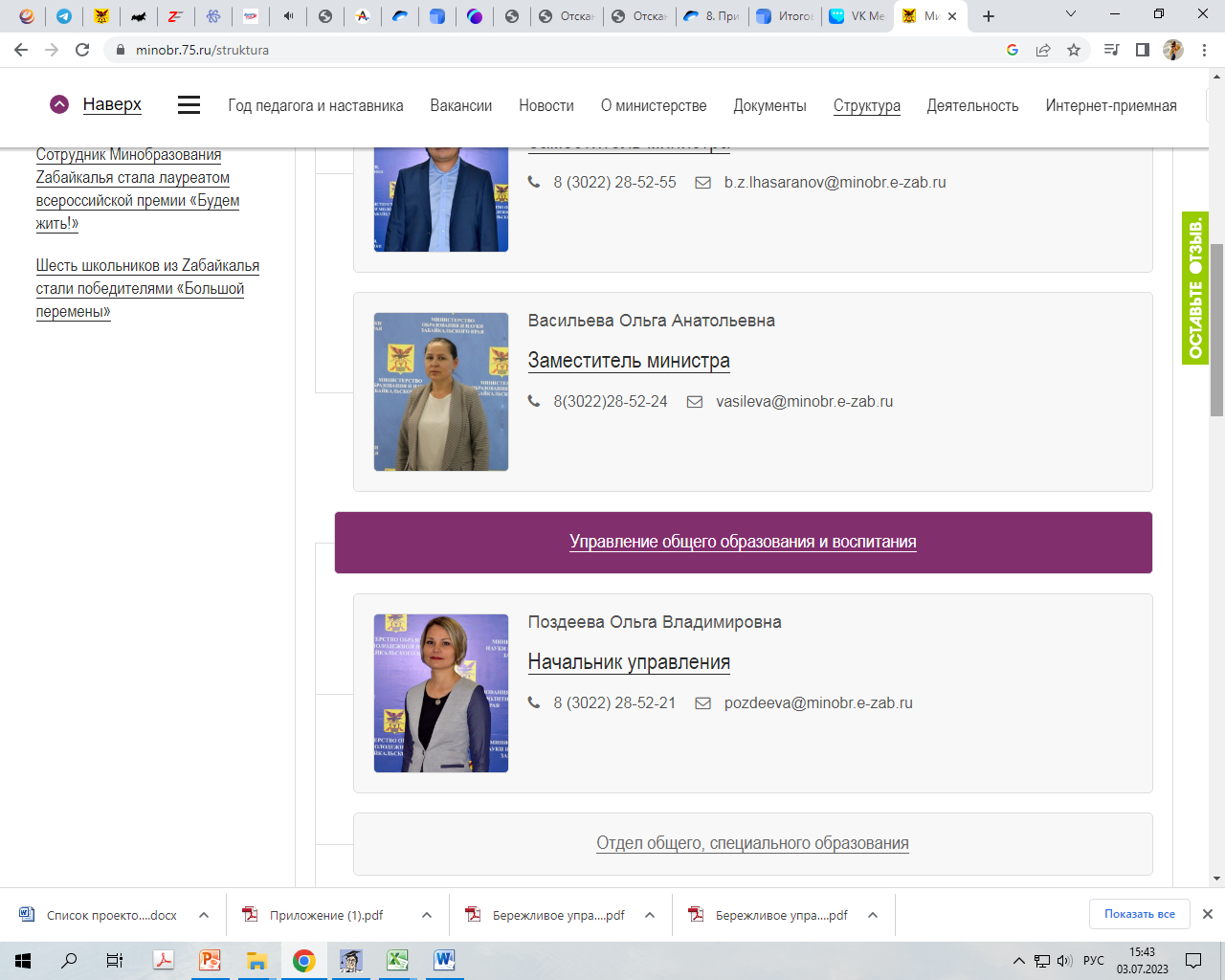 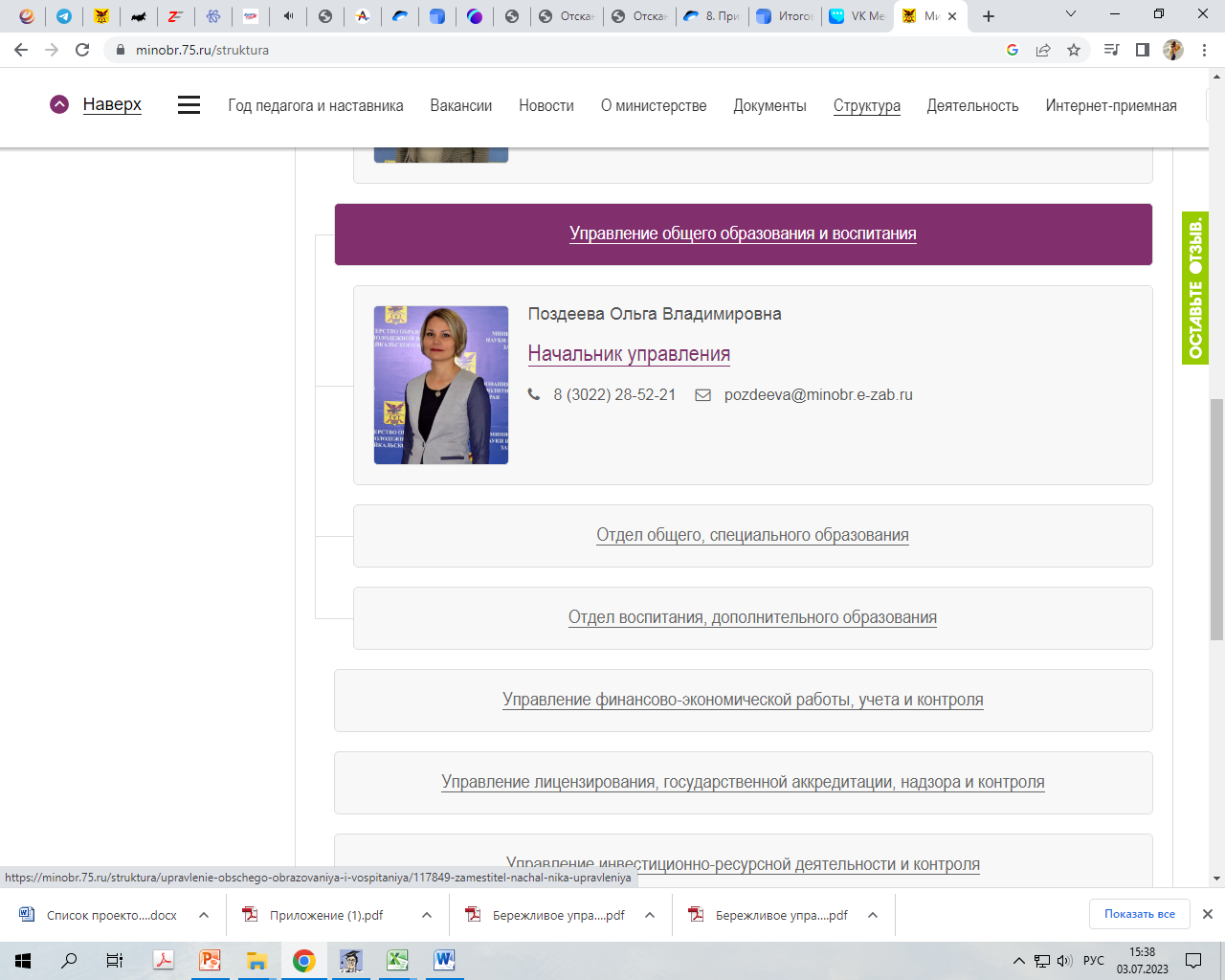 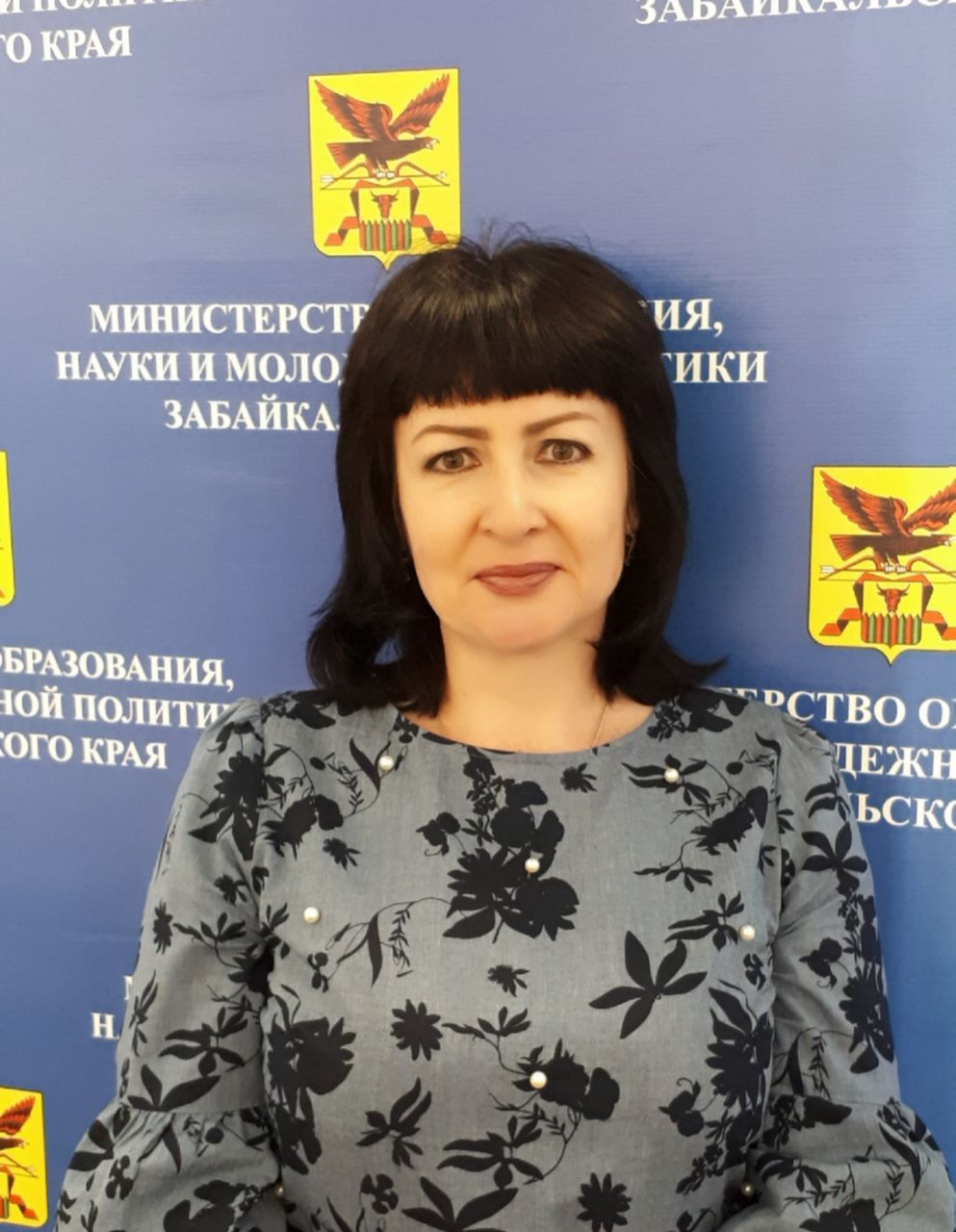 ПОЗДЕЕВА О.В.

Начальник управления общего образования и воспитания
КАЛИНИНА Л.И.

Начальник отдела стратегического развития
БАЙКОВА А.М.

Первый заместитель министра
ВАСИЛЬЕВА О.А.

Заместитель министра
ШВЕЦ И.Г.

Начальник управления лицензирования, государственной аккредитации, надзора и контроля
Паспорт проекта
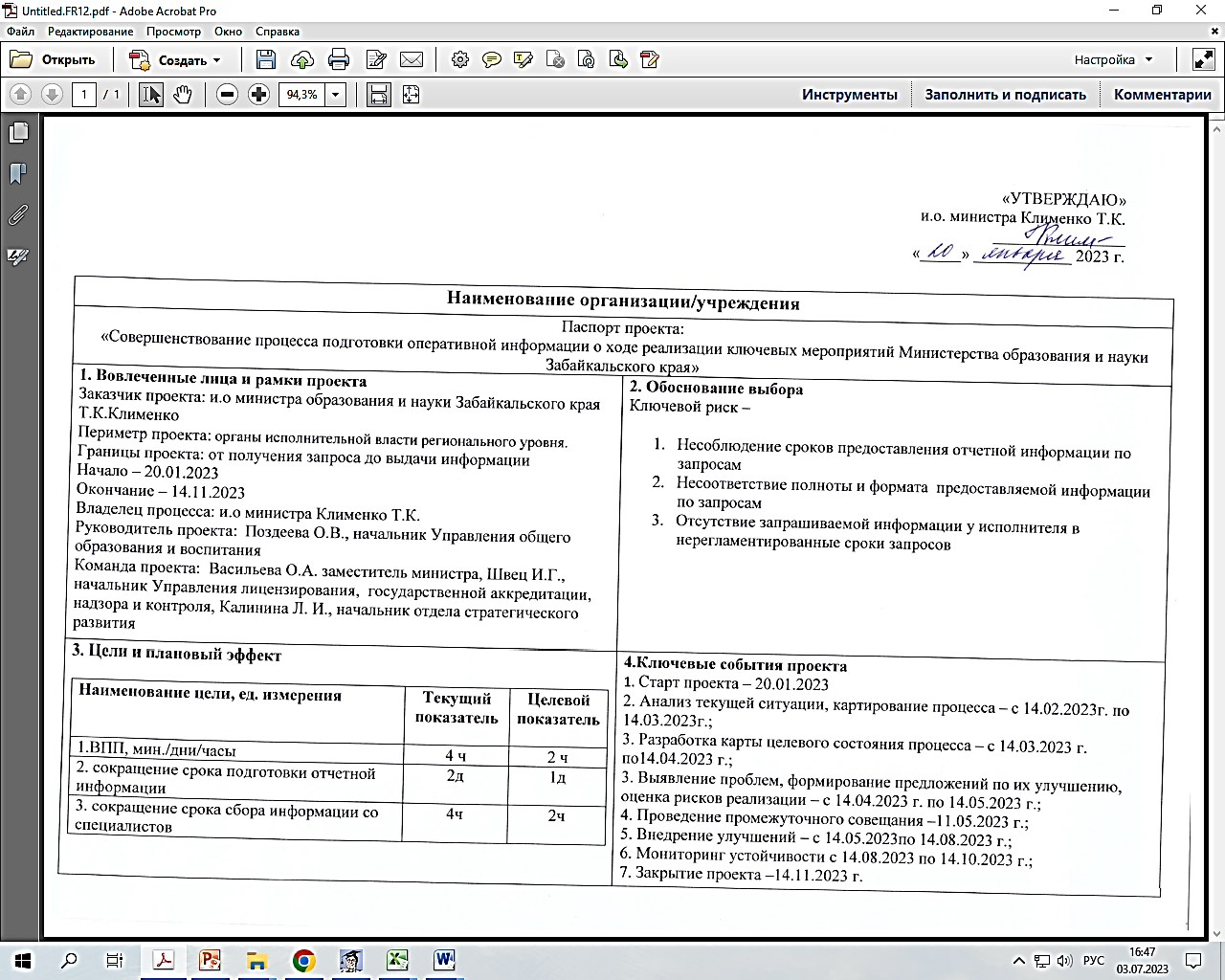 Текущая карта процесса
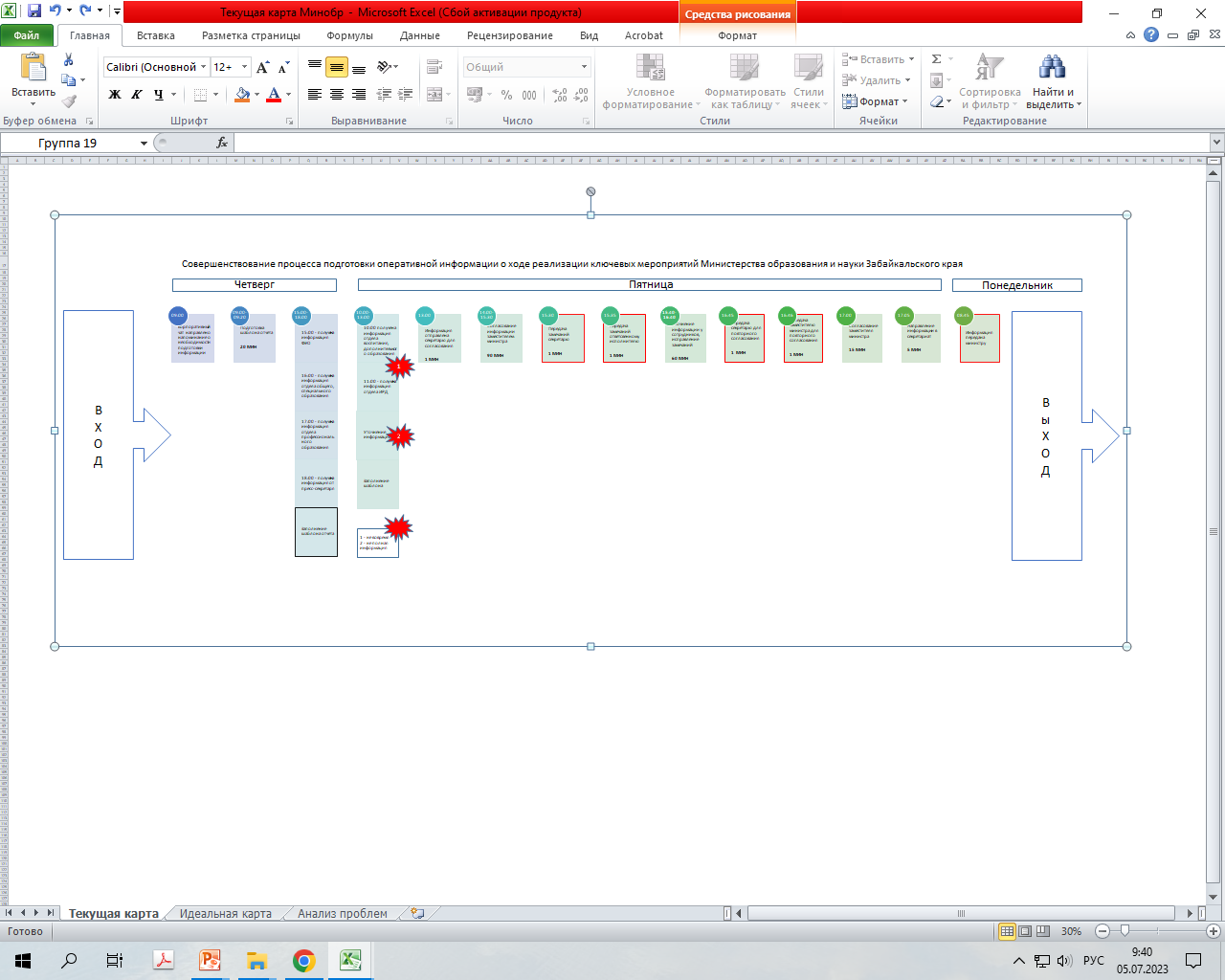 Текущие проблемы
Информация не предоставляется вовремя (в обозначенный срок)
Информация не предоставляется в полном объеме
Хронометраж процесса
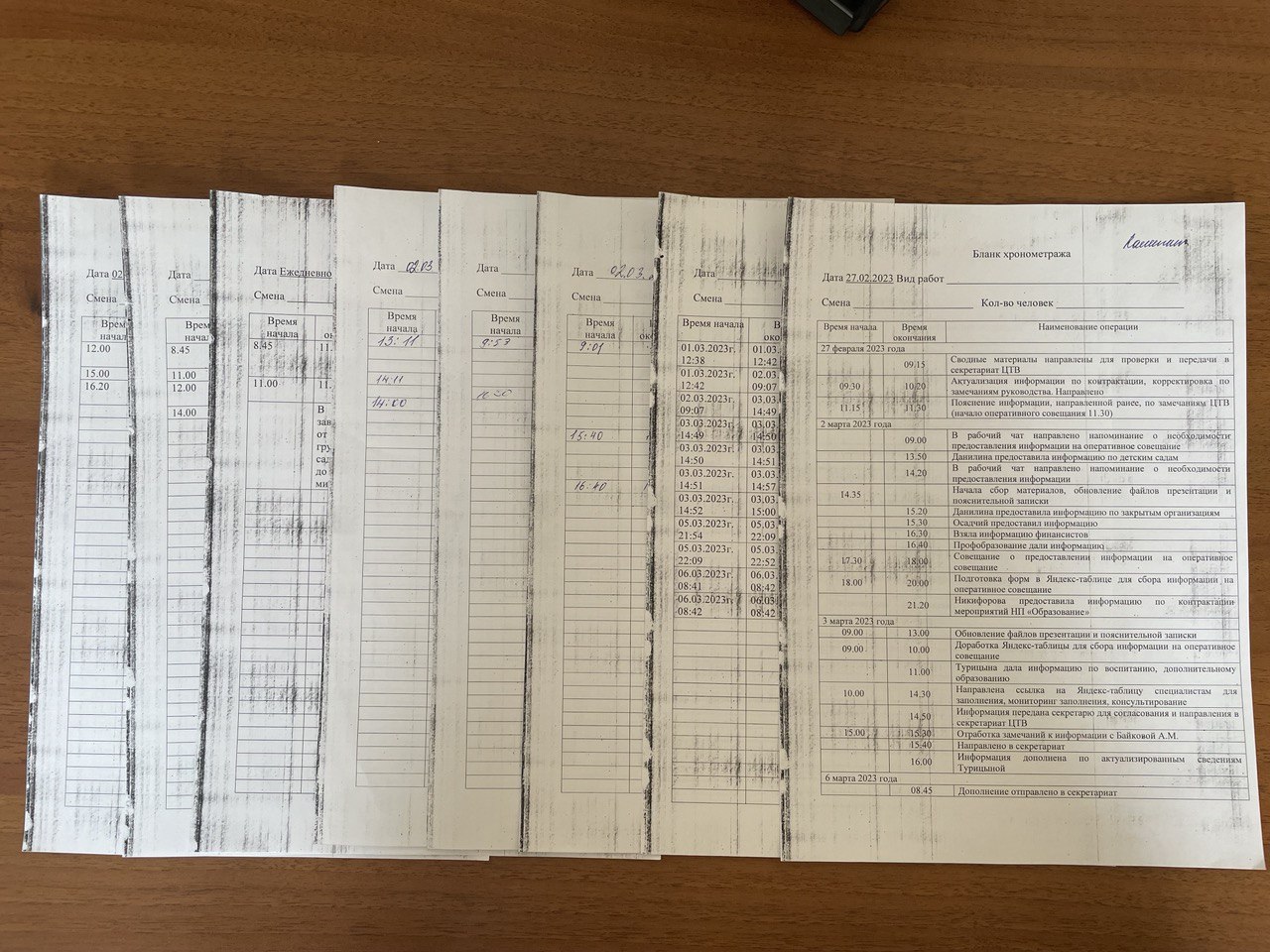 Идеальная карта процесса
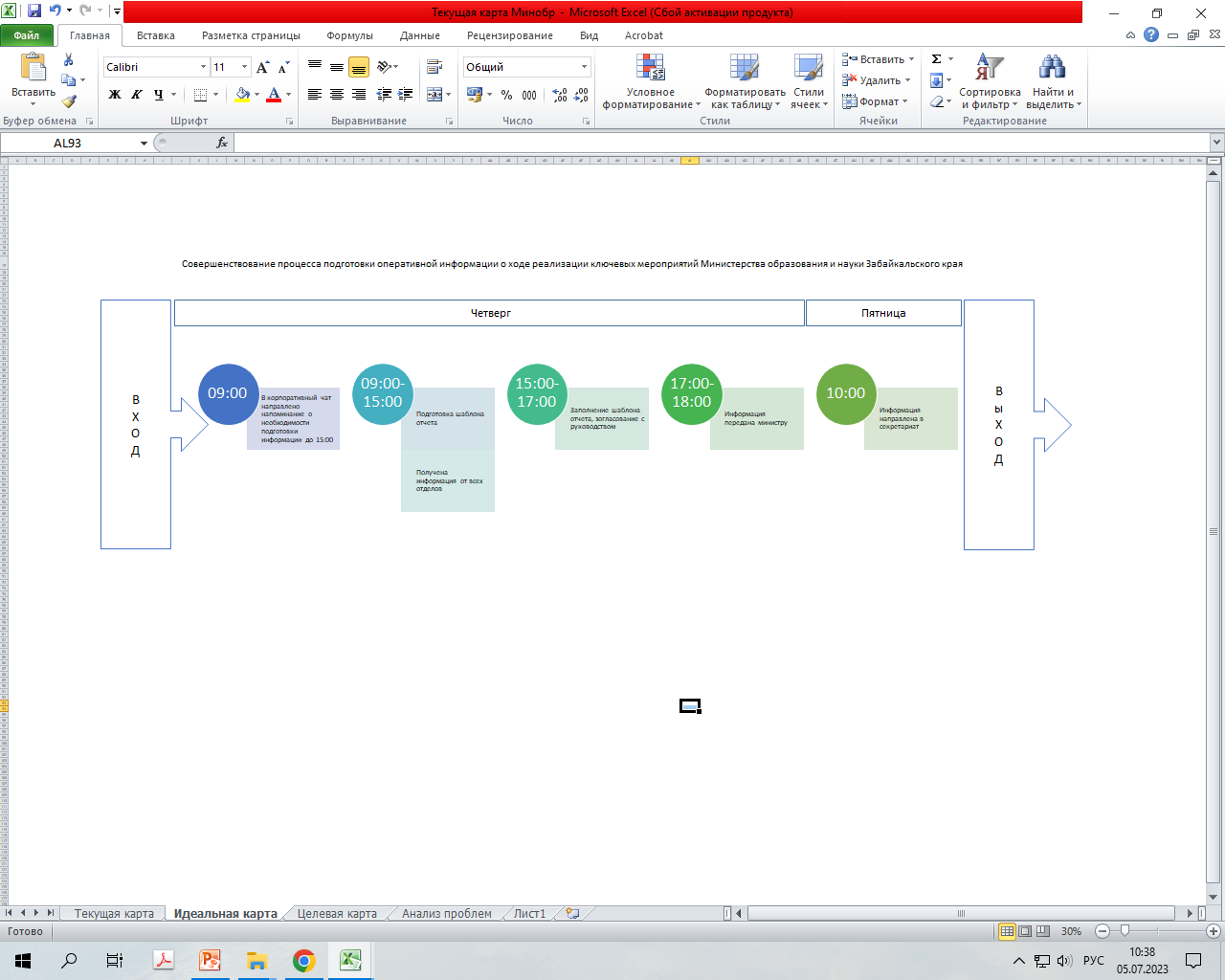 Выявление коренных причин методом «5 Почему?»
Проблема 1
Проблема 2
Информация не предоставляется вовремя
Информация не предоставляется в полном объеме
Почему?
Почему?
Почему?
Много работы
Не успел собрать актуальную информацию
Почему?
Поручения не по компетенции
Установка разных сроков исполнения поручений
Дублирование поручений
Неэффективная работа с СЭД «Дело»
Почему?
Почему?
Коренные причины
Недостаточная осведомленность о должностных обязанностей структурных подразделений
Несоблюдение регламента распределения поручений, работы с СЭД «Дело»
Пирамида проблем
Информация не предоставляется вовремя (в обозначенный срок)
Информация не предоставляется в полном объеме
1
2
Подготовка к плану действий
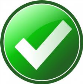 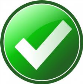 Вклад в цель проекта
Целевая карта процесса
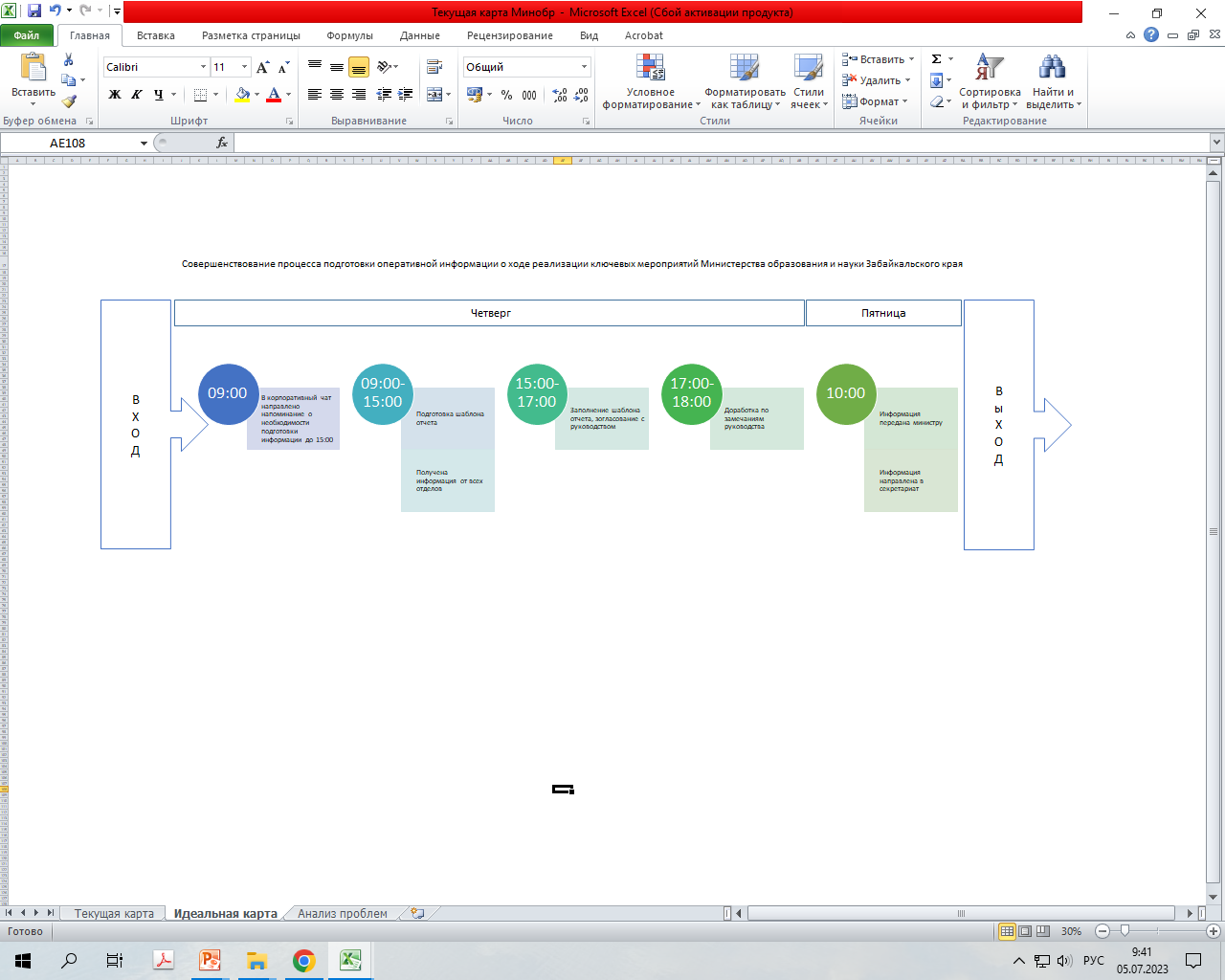 План мероприятий по реализации проекта
Спасибо
за внимание
Фамилия Имя Отчество
Должность
Тел.: +7 (000) 000 00 00, доб. 0000
Моб. тел.: +7 (000) 000 00 00
E-mail: namesurname@rosatom.ru
www.rosatom.ru
21.05.2020